Parkinson’s Disease
Diving Deeper into the Disease
Prabhnoor Bhons 
Jamyang Choetso
Inderpreet Gill
Ali Hamade 
Rajvir Thind
Parkinson’s disease is a neurodegenerative disorder which affects dopamine levels1
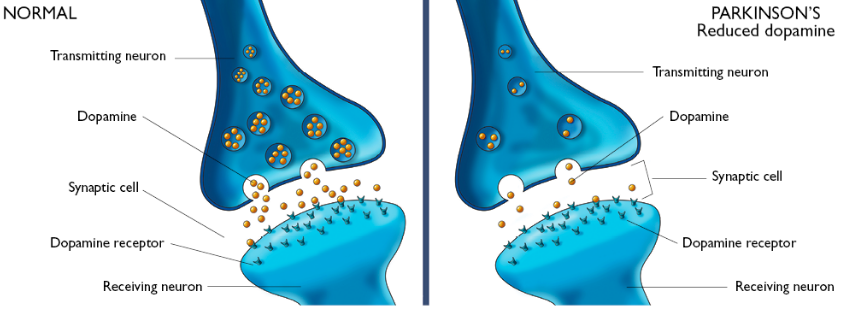 Image: https://www.clinicaladvisor.com/features/link-between-pesticides-and-parkinsons-disease/article/492896/
‹#›
History2,3,4
1895
Richer and Beige
“Stages of the disease”
1817 
James Parkinson
“Essay on the shaking palsy”
Jean-Martin Charcot
“Parkinson’s disease"
‹#›
History2,3,4
1953 
Greenfield and Bosanquet
“Comprehensive analysis
Brissaud
“PD and damage to the substantia nigra"
Trétiakoff, Foix, and Nicolesco
“midbrain”
Babinski
“Irregular motor fluctuations”
‹#›
Epidemiology3,5,6,7,8,9
Most common movement disorder 
2nd most common neurodegenerative disease
Affects 1-2 people for every 1000
In US: 572 per 100,000
‹#›
Epidemiology9
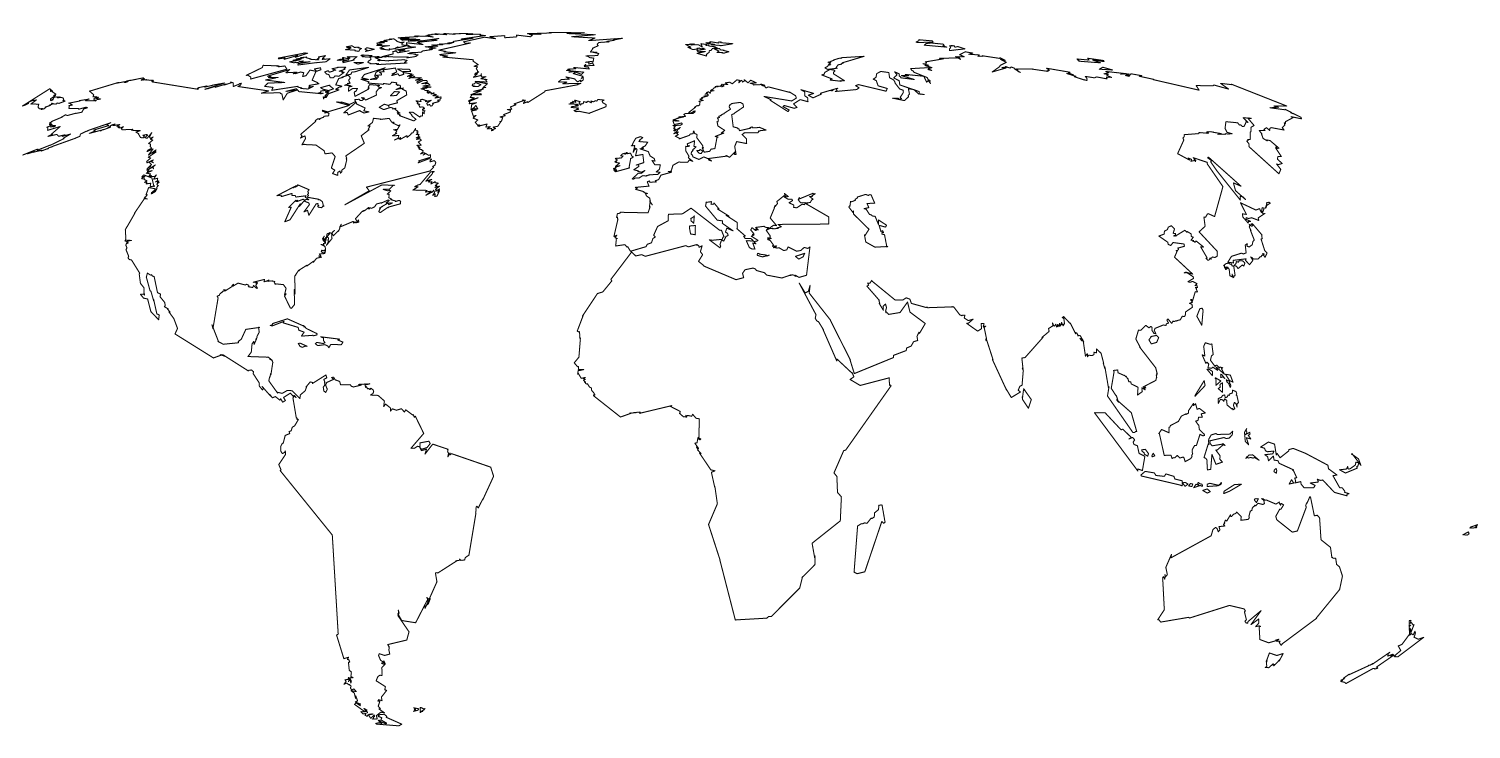 1602 / 100,00
1602 / 100,00
646 / 100,00
1602 / 100,00
‹#›
Causes10,11,12
Neurons in substantia nigra deteriorate 

Decrease in dopamine

Cause not known but believed to be genetic or environmental
Genetic: LRRK2, PARK7, PINK1, PRKN, or SNCA 
Environmental: pesticide, tobacco smoke, head injury
‹#›
Pathophysiology
Pathophysiology13,14,15,16
Substantia Nigra plays a role in movement
Moves through the brain via synaptic transmission 
 Seen in much lower levels in PD
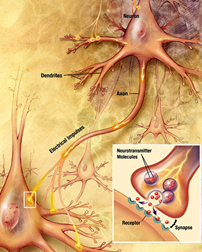 Image:https://www.forbes.com/sites/daviddisalvo/2012/06/05/the-straight-dope-on-what-bath-salts-do-to-your-brain-and-why-theyre-dangerous/#3ce350f978ed
‹#›
Pathophysiology17,18,19,20,21
Substantia Nigra can inhibit or excite unwanted movement. 
 
PD develops when at 80% of the neurons die 
 
Lewy bodies
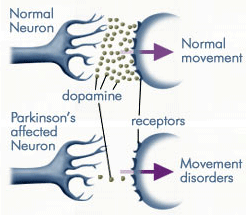 Image:https://sciensphere.wordpress.com/2015/08/15/how-are-parkinsons-disease-and-huntingtons-disease-different/
‹#›
Symptoms
Motor Symptoms22,23
Affect mobility
T: tremors
R: rigidity 
A: akinesia
P: postural instability
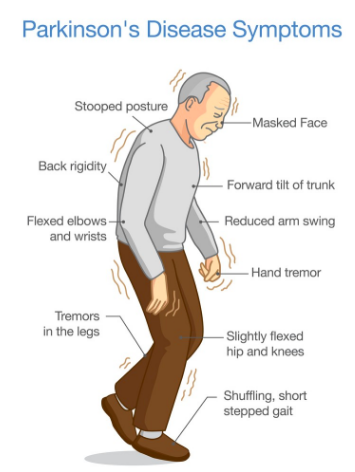 Image: https://labiotech.eu/medical/axovant-parkinsons-disease-gene/
‹#›
Non-Motor Symptoms24
Not visible
Neuropsychiatric disorders
Sleep disorders
Sensory abnormalities
Autonomic dysfunction
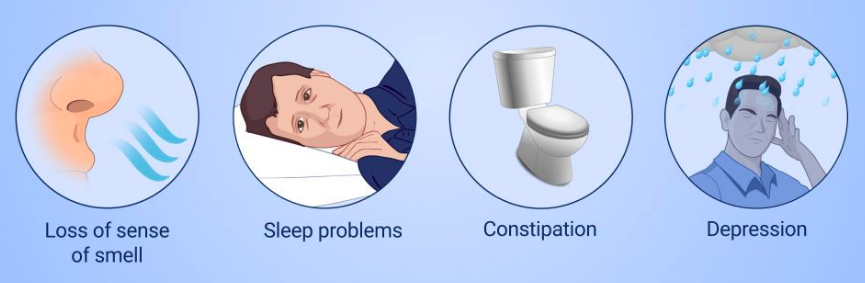 Image: http://www.youandparkinsons.com/en-pk/view/m101-s01-understanding-parkinsons-disease-slide-show
‹#›
Diagnosis
PD is commonly misdiagnosed, either missing it completely or telling someone they have it, even if they don’t24
‹#›
UK Brain Bank Criteria26
3. Supportive Criteria
1. Diagnosis of Parkinsonian
2. Exclusion Criteria
‹#›
MDS -UPDRS25
Neuroimaging23
Movement Disorders Society - Unified Parkinson’s Disease Rating Scale
questionnaire
CT Scan
MRI
PET
SPECT
‹#›
Drugs and Medications
Levodopa (L-dopa)27
One of the most prominent drugs

Amino acid that is involved in dopamine producing pathway

Side effects:
Nausea
Involuntary movement 
Mood swings
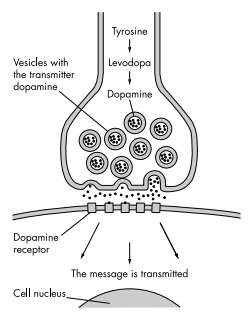 ‹#›
2. Dopamine Agonist (DA)27,28
Discovered by Calne and colleagues in 1970’s 

Bypass the degenerating dopaminergic pathway

Do not produce toxic metabolites or free radicals

Ropinirole
Side effects:
Vomiting
Hypotension
Hallucinations for PD patients with dementia
‹#›
3. MAO-B Inhibitors27
Blocks the metabolism of dopamine

Block the conversion of MPTP to its active metabolic MPP+

Selegiline was the first MAO-B 
inhibitor

Side effects:
Headache
Loss of balance
Nausea
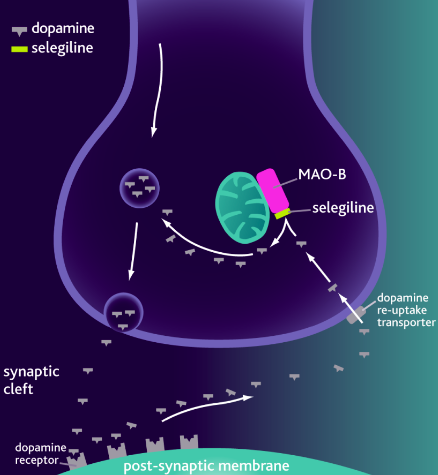 Image: https://scienceofparkinsons.com/tag/mao-b-inhibitors/
‹#›
Future Therapeutics
Future Therapeutics29,30,31,32
A2A antagonists 
Gene Therapy
Neurturin
GABA
Levodopa/carbidopa
AFQ056
‹#›
References
Poewe W, Seppi K, Tanner CM, Halliday GM, Brundin P, Volkmann J, Schrag AE, Lang AE. Parkinson disease. Nature reviews Disease primers. 2017 Mar 23;3:17013.
Goetz CG. The history of Parkinson's disease: early clinical descriptions and neurological therapies. Cold Spring Harbor perspectives in medicine. 2011 Sep 1;1(1):a008862.
Tysnes OB, Storstein A. Epidemiology of Parkinson’s disease. Journal of Neural Transmission. 2017 Aug 1;124(8):901-5.
Gelb DJ, Oliver E, Gilman S. Diagnostic criteria for Parkinson disease. Archives of neurology. 1999 Jan 1;56(1):33-9.
von Campenhausen S, Bornschein B, Wick R, Bötzel K, Sampaio C, Poewe W, Oertel W, Siebert U, Berger K, Dodel R. Prevalence and incidence of Parkinson's disease in Europe. European Neuropsychopharmacology. 2005 Aug 1;15(4):473-90.
De Lau LM, Breteler MM. Epidemiology of Parkinson's disease. The Lancet Neurology. 2006 Jun 1;5(6):525-35.
De Rijk MC, Breteler MM, Graveland GA, Ott A, Grobbee DE, Van der Meche FG, Hofman A. Prevalence of Parkinson's disease in the elderly The Rotterdam Study. Neurology. 1995 Dec 1;45(12):2143-6.
Launer LJ, Berger K, Breteler MM, Dartigues JF, Baldereschi M, Fratiglioni L, Lobo A, Martinez-Lage J, Trenkwalder C, Hofman A. Prevalence of Parkinson's disease in Europe: A collaborative study of population-based cohorts. Neurologic Diseases in the Elderly Research Group. Neurology. 2000;54(11 Suppl 5):S21-3.
Marras C, Beck JC, Bower JH, Roberts E, Ritz B, Ross GW, Abbott RD, Savica R, Van Den Eeden SK, Willis AW, Tanner CM. Prevalence of Parkinson’s disease across North America. NPJ Parkinson's disease. 2018 Jul 10;4(1):21.
Schapira AH, Jenner P. Etiology and pathogenesis of Parkinson's disease. Movement disorders. 2011 May;26(6):1049-55.
 Li JY, Englund E, Holton JL, Soulet D, Hagell P, Lees AJ, Lashley T, Quinn NP, Rehncrona S, Björklund A, Widner H. Lewy bodies in grafted neurons in subjects with Parkinson's disease suggest host-to-graft disease propagation. Nature medicine. 2008 May;14(5):501.
Camargos ST, Dornas LO, Momeni P, Lees A, Hardy J, Singleton A, Cardoso F. Familial Parkinsonism and early onset Parkinson's disease in a Brazilian movement disorders clinic: phenotypic characterization and frequency of SNCA, PRKN, PINK1, and LRRK2 mutations. Movement Disorders. 2009 Apr 15;24(5):662-6.
Filion M. Abnormal spontaneous activity of globus pallidus neurons in monkeys with MPTP-induced parkinsonism. Brain research. 1991 Apr 26;547(1):140-4.
DeLong MR. Primate models of movement disorders of basal ganglia origin. Trends in neurosciences. 1990 Jul 1;13(7):281-5.
Vallone D, Picetti R, Borrelli E. Structure and function of dopamine receptors. Neuroscience & biobehavioral reviews. 2000 Jan 1;24(1):125-32.
‹#›
References
Ribrault C, Sekimoto K, Triller A. From the stochasticity of molecular processes to the variability of synaptic transmission. Nature Reviews Neuroscience. 2011 Jul;12(7):375.
Zarow C, Lyness SA, Mortimer JA, Chui HC. Neuronal loss is greater in the locus coeruleus than nucleus basalis and substantia nigra in Alzheimer and Parkinson diseases. Archives of neurology. 2003 Mar 1;60(3):337-41.
Deumens R, Blokland A, Prickaerts J. Modeling Parkinson's disease in rats: an evaluation of 6-OHDA lesions of the nigrostriatal pathway. Experimental neurology. 2002 Jun 1;175(2):303-17.
Greenwood CE, Tatton WG, Seniuk NA, Biddle FG. Increased dopamine synthesis in aging substantia nigra neurons. Neurobiology of aging. 1991 Sep 1;12(5):557-65.
Auluck PK, Chan HE, Trojanowski JQ, Lee VM, Bonini NM. Chaperone suppression of α-synuclein toxicity in a Drosophila model for Parkinson's disease. Science. 2002 Feb 1;295(5556):865-8.
Jankovic J. Parkinson’s disease: clinical features and diagnosis. Journal of neurology, neurosurgery & psychiatry. 2008 Apr 1;79(4):368-76.
Reichmann H. Clinical criteria for the diagnosis of Parkinson’s disease. Neurodegenerative diseases. 2010;7(5):284-90.
Weintraub D, Comella CL, Horn S. Parkinson's disease--Part 1: Pathophysiology, symptoms, burden, diagnosis, and assessment. Am J Manag Care. 2008 Mar 1;14(2 Suppl):S40-8.
Marsili L, Rizzo G, Colosimo C. Diagnostic Criteria for Parkinson’s Disease: From James Parkinson to the Concept of Prodromal Disease. Frontiers in neurology. 2018 Mar 23;9:156.
Davie CA. A review of Parkinson's disease. British medical bulletin. 2008 Apr 8;86(1):109-27.
Lang AE, Lees A. Management of Parkinson’s disease: an evidence-based review. Mov Disord. 2002 Jan 1;17(Suppl 4):S1-66.
Nutt JG, Wooten GF. Diagnosis and initial management of Parkinson's disease. New England Journal of Medicine. 2005 Sep 8;353(10):1021-7.
van Rensburg HJ, Legoabe L, Terre’Blanche G, Van der Walt M. 2–Benzylidene–1–Indanone Analogues as Dual Adenosine A1/A2a Receptor Antagonists for the Potential Treatment of Neurological Conditions. Drug research. 2019 Jan 7.
Palmer C, Coronel R, Bernabeu-Zornoza A, Liste I. Therapeutic Application of Stem Cell and Gene Therapy in Parkinson’s Disease. InPathology, Prevention and Therapeutics of Neurodegenerative Disease 2019 (pp. 159-171). Springer, Singapore.
Anang JB. Levodopa-Carbidopa-Related Rash in Parkinson’s Disease: A Case Series. Canadian Journal of Neurological Sciences. 2018 Sep;45(5):588-9.
Jones T, Murray R. Current research in and development of treatments for Parkinson’s disease. Pathophysiology. 2018 Dec 11;14:00.
‹#›